تـرنيــمة
أدخل لقدس الأقداس
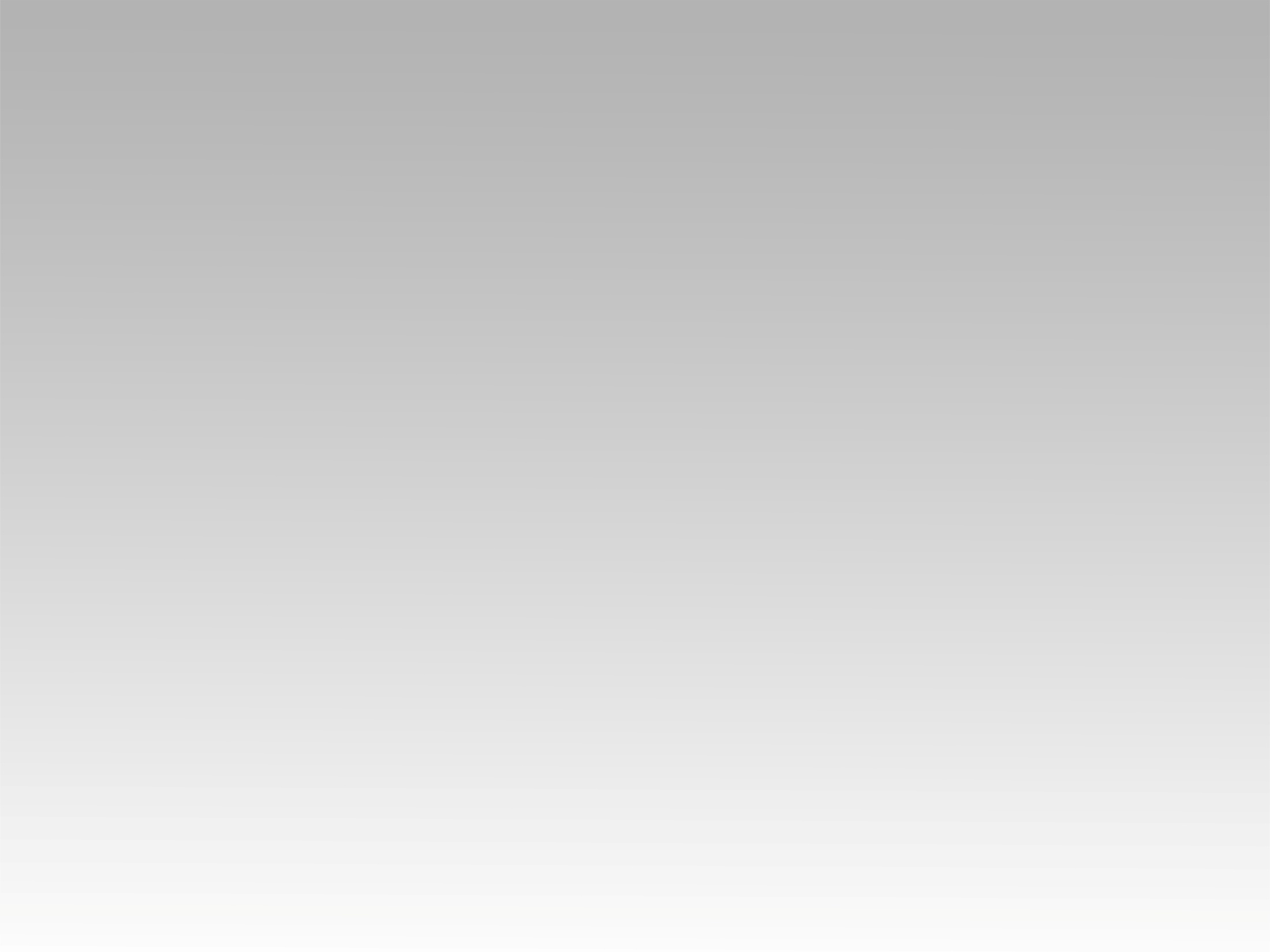 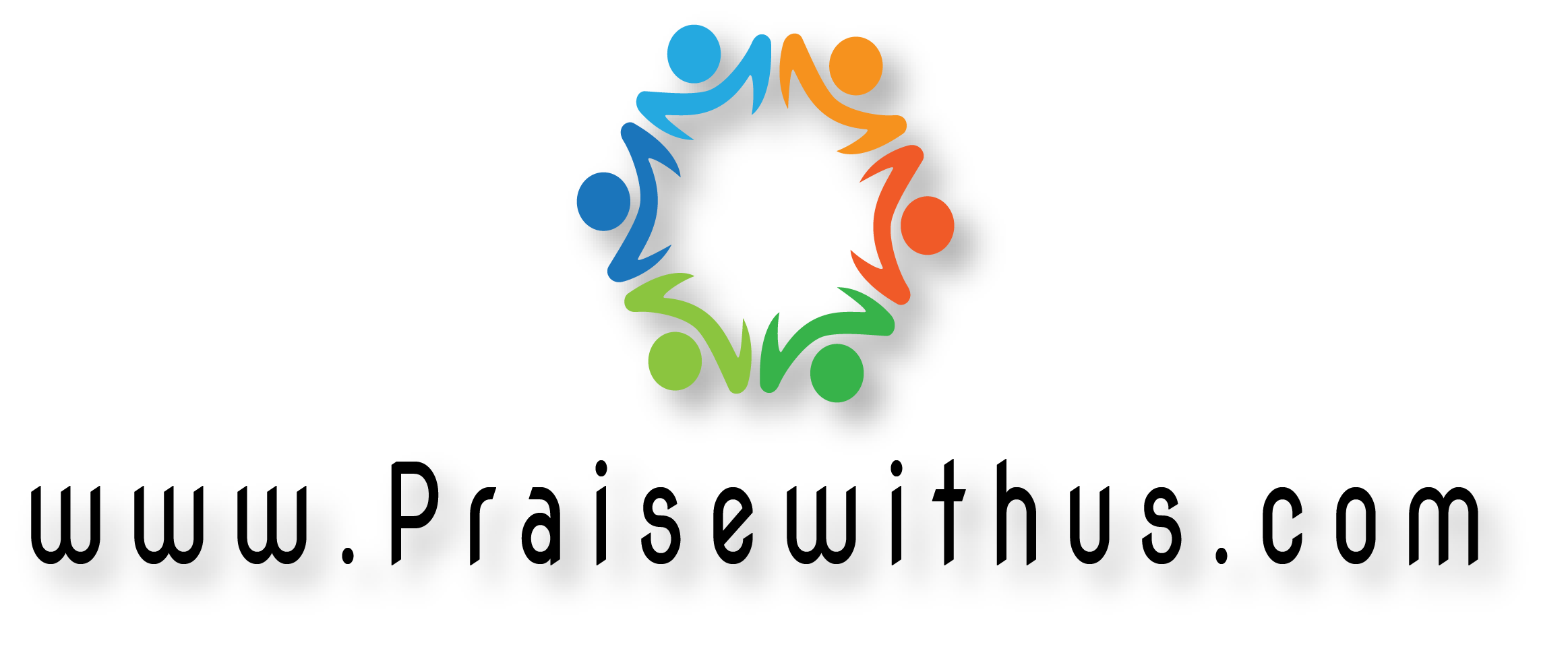 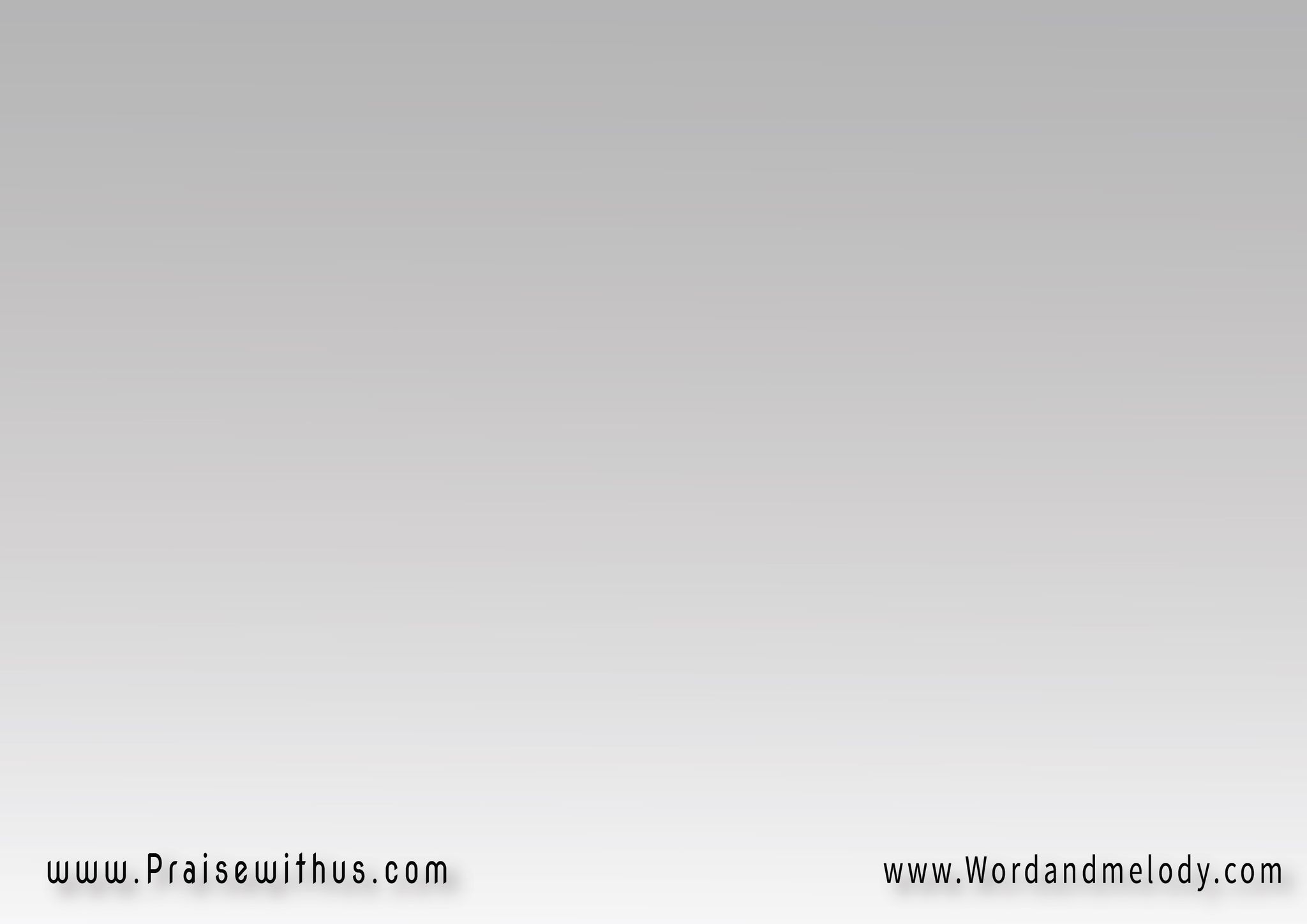 أدخل لقدس الأقداسأدخل بدم الحملأدخل لأعبدك أسجد أباركك
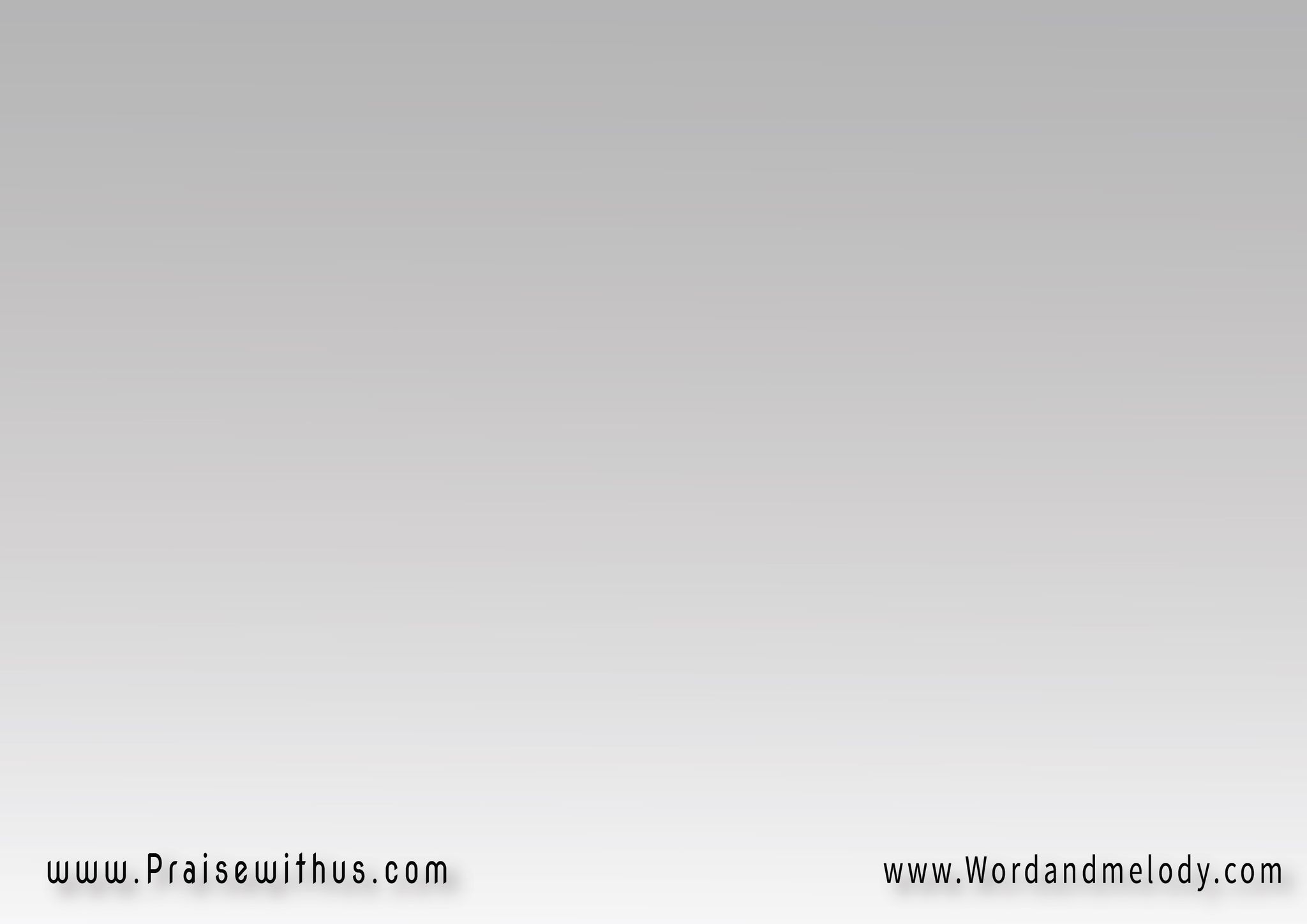 ( وأعبدك ) 4( فاسمك قدوس قدوس الرب ) 2لك كل البركة والمجد والإكرام
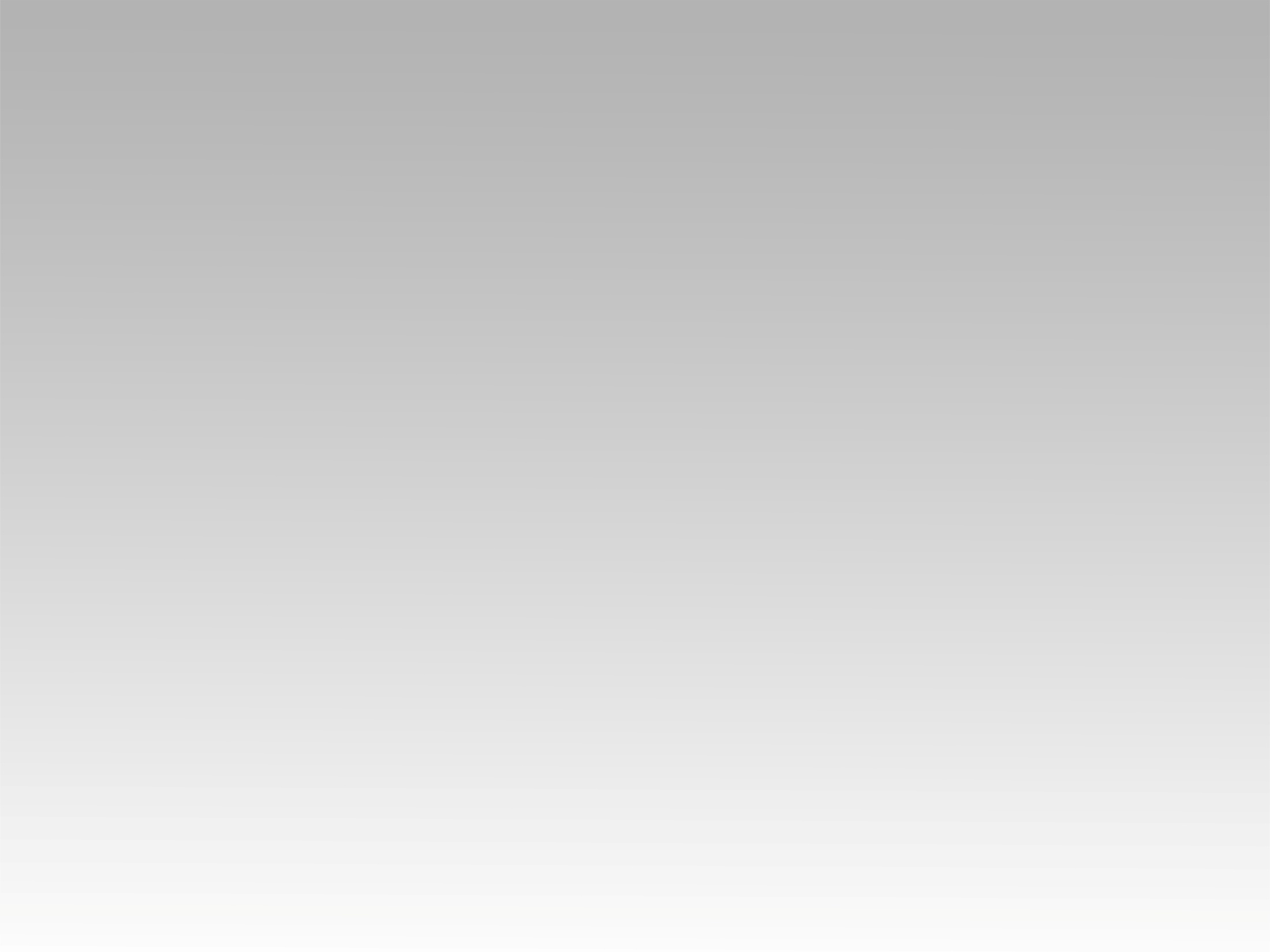 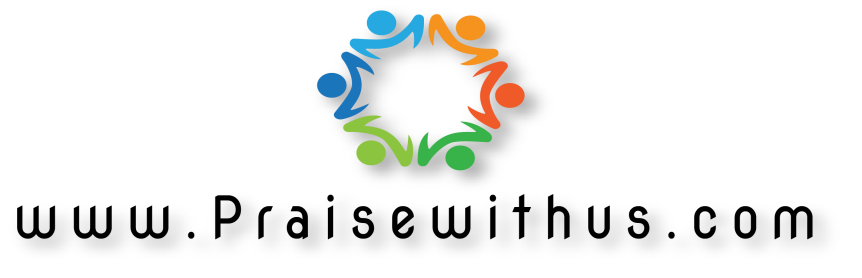